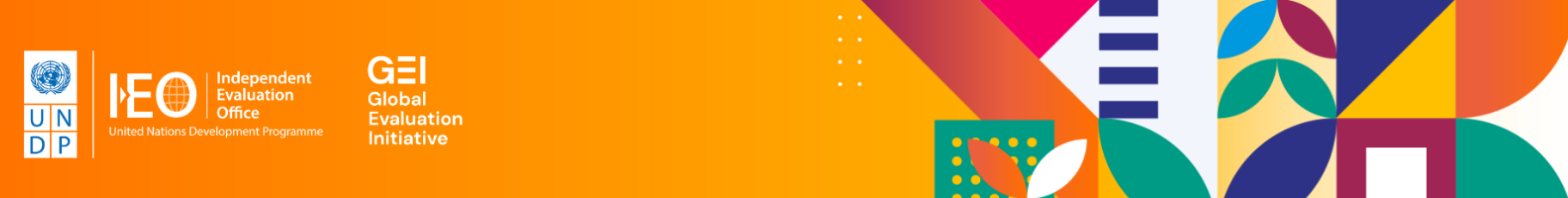 AidaArtificial intelligence for development analytics
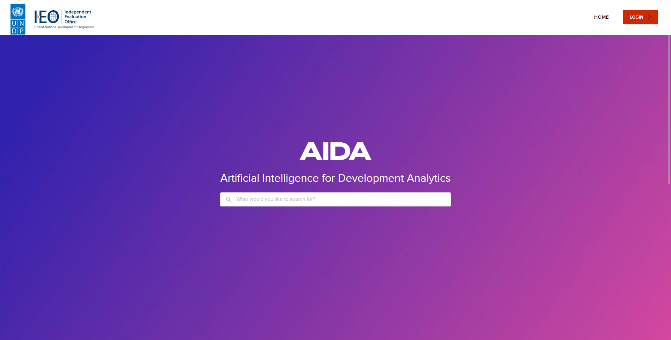 27 Oct 2022
01
AIDA ORIGINShow the journey into artificial intelligence for development began
UNDP - EVALUATION RESOURCE CENTRE
Evaluation Quality Assessment
Publicly & globally accessible system
Connected to Corporate systems for data exchange
Primary source for IEO  AI Platform for Lessons generation
UNDP Country Offices
Headquarter Units
Funds and Programmes
Search Interface
ERC 
ECOSYSTEM
Report and Data Extraction
Oversight Dashboard
Key functionalities: 
Evaluation Planning, Report Upload and 
Track Management Response
Database with more than 6000 evaluations reports since 2002
300 to 400 new evaluation reports added annually
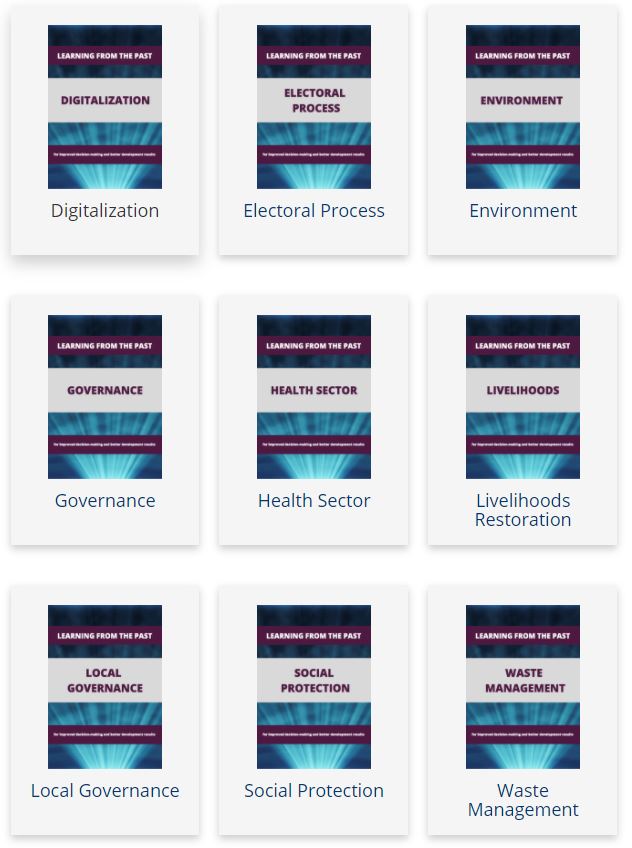 Extract lessons learned from past evaluations in response to previous crises
Reflections – Lessons from Evaluations in 2020 supporting the recovery from COVID-19
VISION
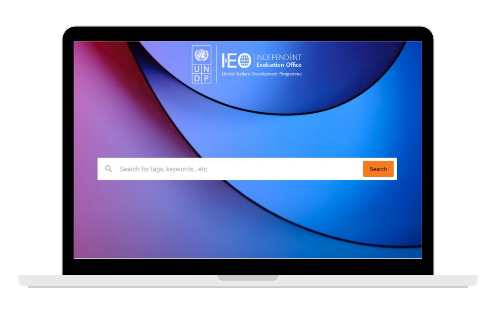 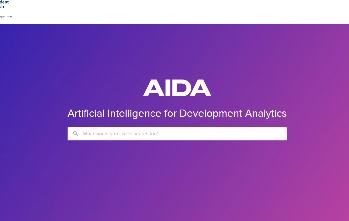 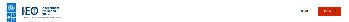 Phase 1
Create an AI-powered platform for automated extraction, labelling and search functionalities.
Phase 2
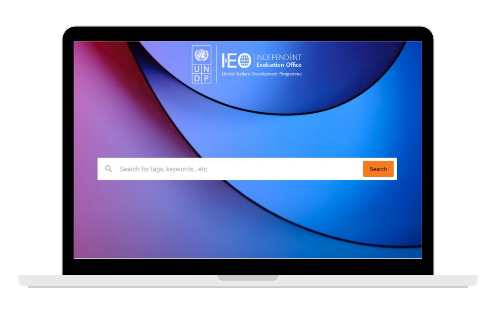 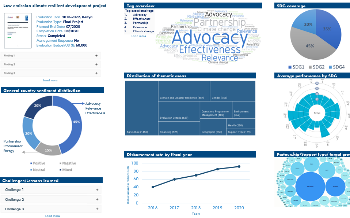 Develop analytical capabilities to perform sentiment analysis on evaluation evidence and use secondary data for insight generation.
5
02
What is AIDA and how does it work?
Phase 1 – simplified pipeline
AIDA Phase 1 objective:
Creating an AI powered platform for automated extraction, labelling and searching functionalities.
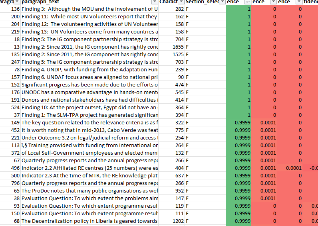 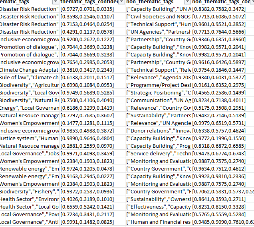 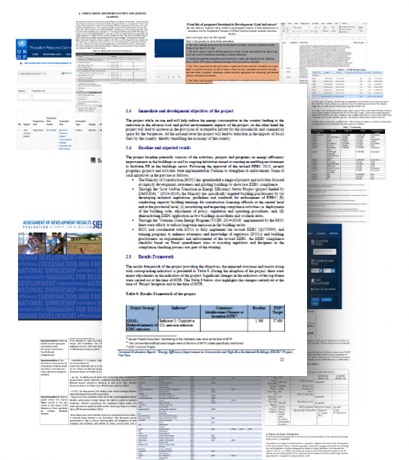 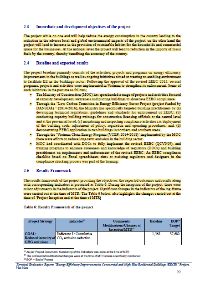 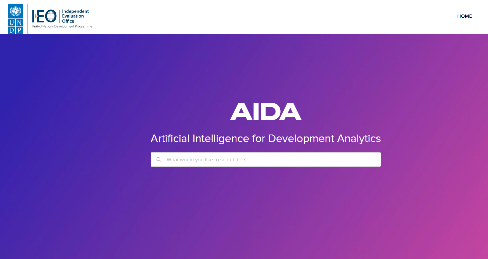 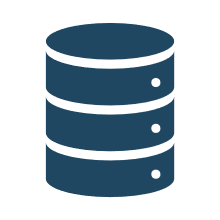 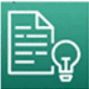 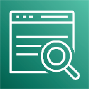 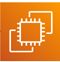 Data acquisition
Ingestion of more than 5,000 evaluation reports from existing database from ERC
Text extraction
AI driven extraction of key sections
Comprehension
Accurate labelling and categorization of extracted data
Human-in-the-loop feedback system to retrain the machine learning model
Search engine
ML driven search engine
Human-in-the-loop feedback system
Output filtering
Easy export to XLS
03
AIDA in practice
aida.undp.org
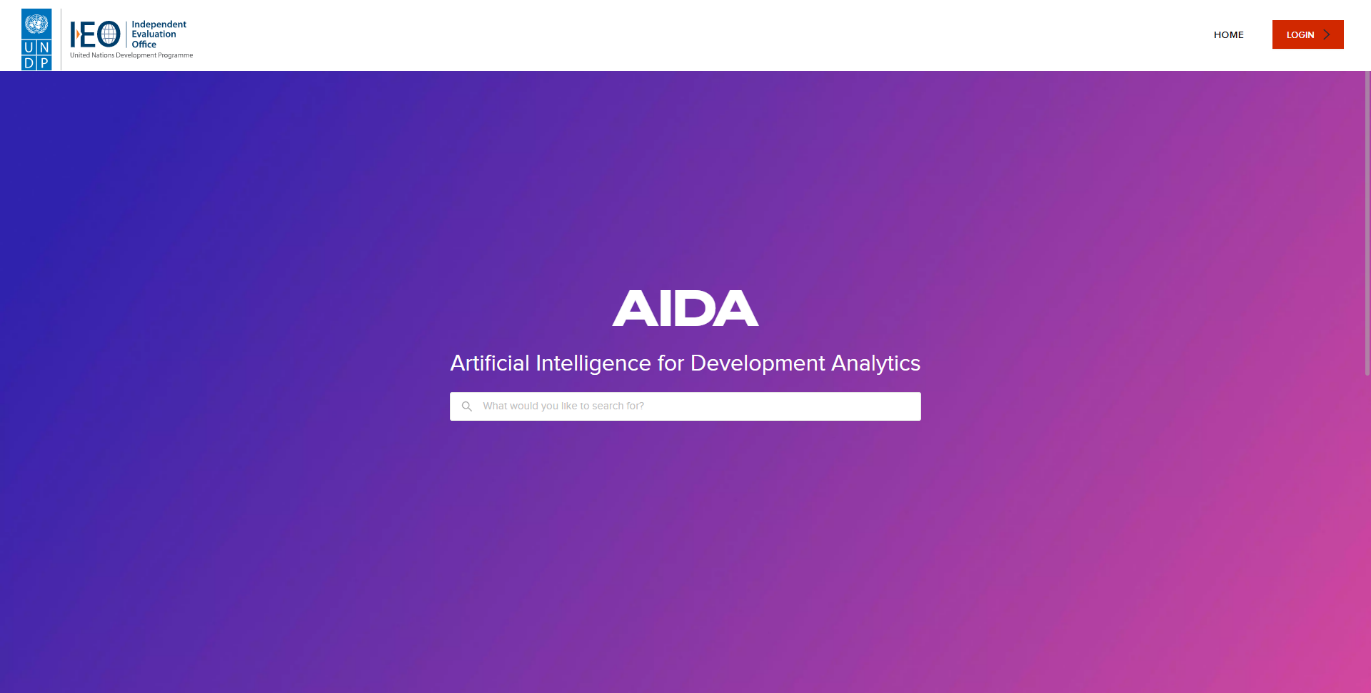 https://aida.undp.org/
Making innovation work for M&E
AIDA helps project and programme managers, and evaluators expand their evidence base by searching existing data in a smarter, more efficient and innovative way. 

By searching on the granular level of paragraphs, AIDA finds pieces of evidence that would not be found using conventional desk research.

AIDA enables evaluators to manage and analyze data more accurately, faster and smartly.
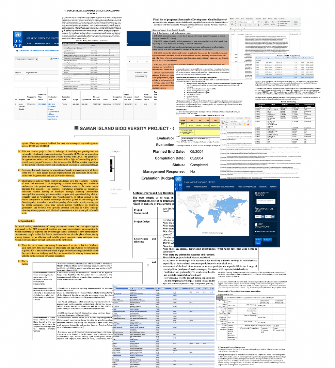 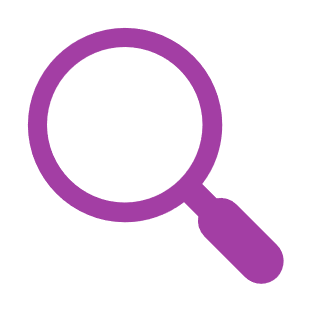 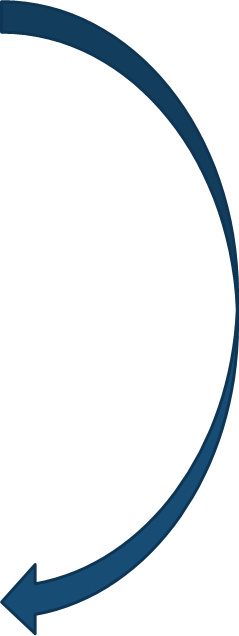 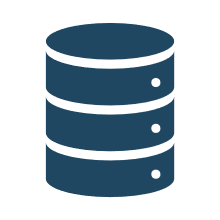 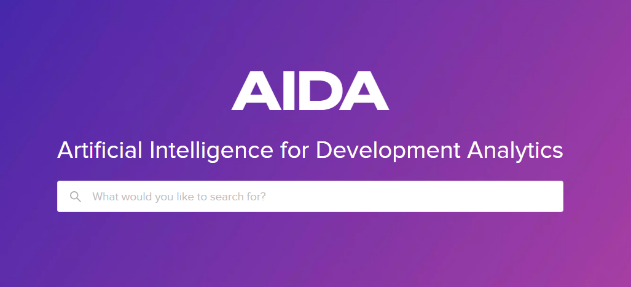 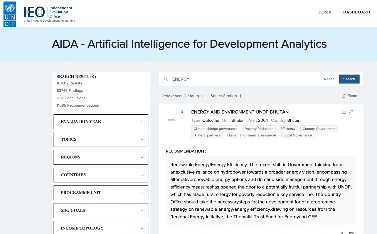 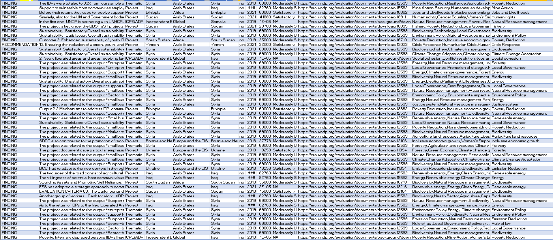 youth employment
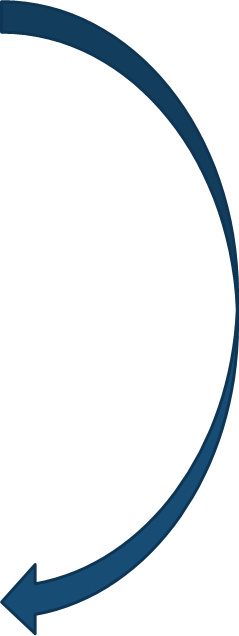 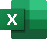 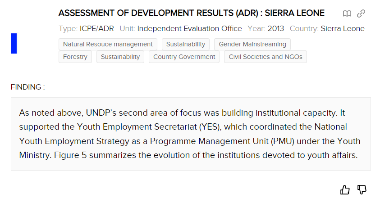 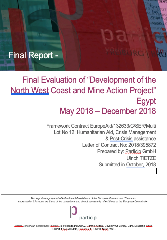 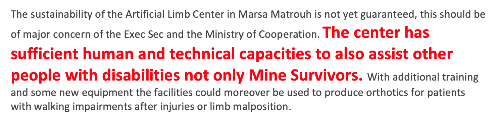 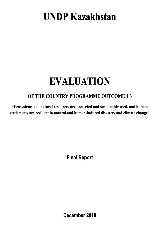 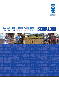 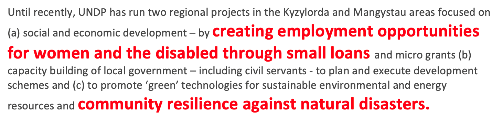 04
Further development
Combining AI/ML models to create insights
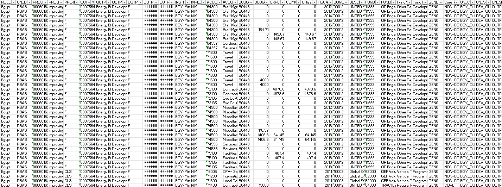 AIDA phase 2 aims to create insights by combining: 
Primary data (evaluation evidence) with 
Internal secondary data (UNDP programme data), and 
External secondary data (country context indicators)
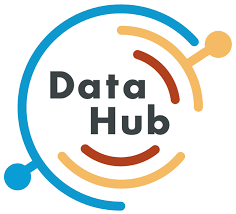 UNDP
Internal secondary data: UNDP programme data
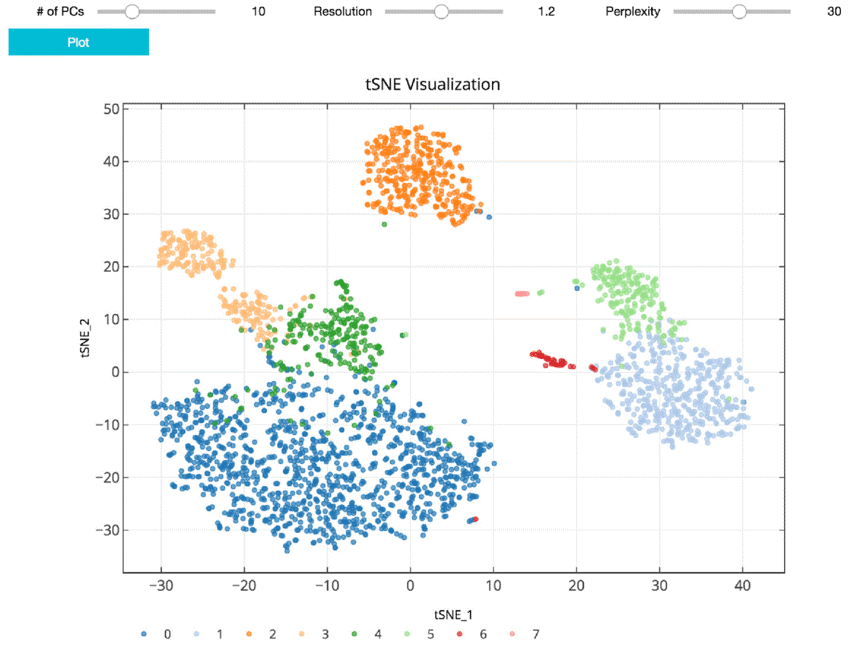 AIDA’s insights will shed light on: 
what programmes work (or don’t), 
where and in which specific contexts, and 
through what approach                                         (e.g. direct vs. national implementation modality).

This will allow development professionals to investigate and understand why and how development works – enabling informed policy decision-making for effective human development.
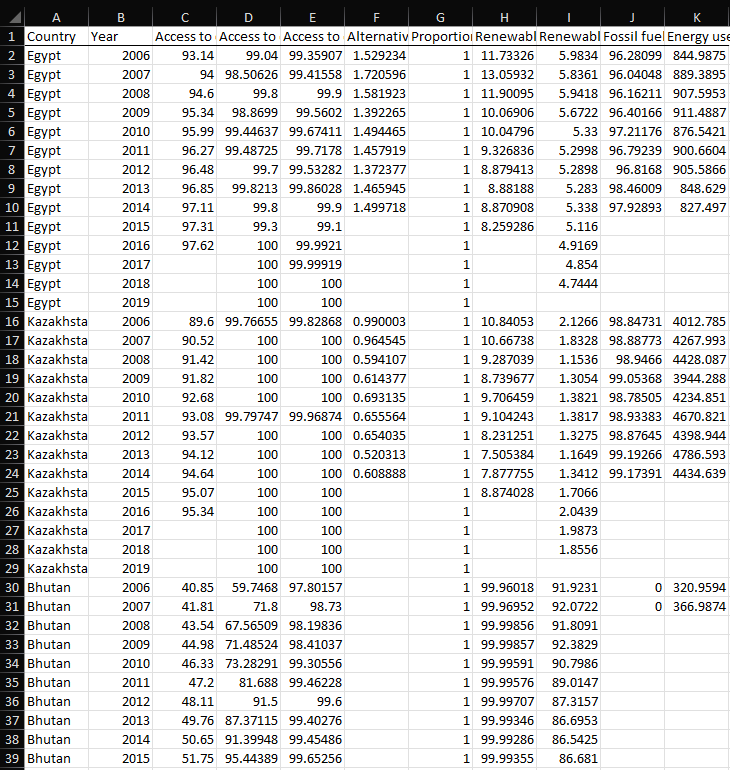 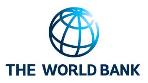 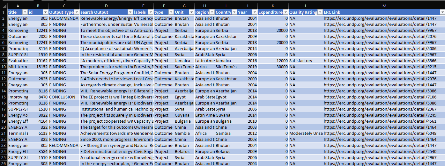 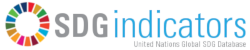 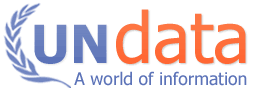 AIDA
Phase 1 output
Primary data: UNDP Evaluation evidence
External secondary data: Country context data